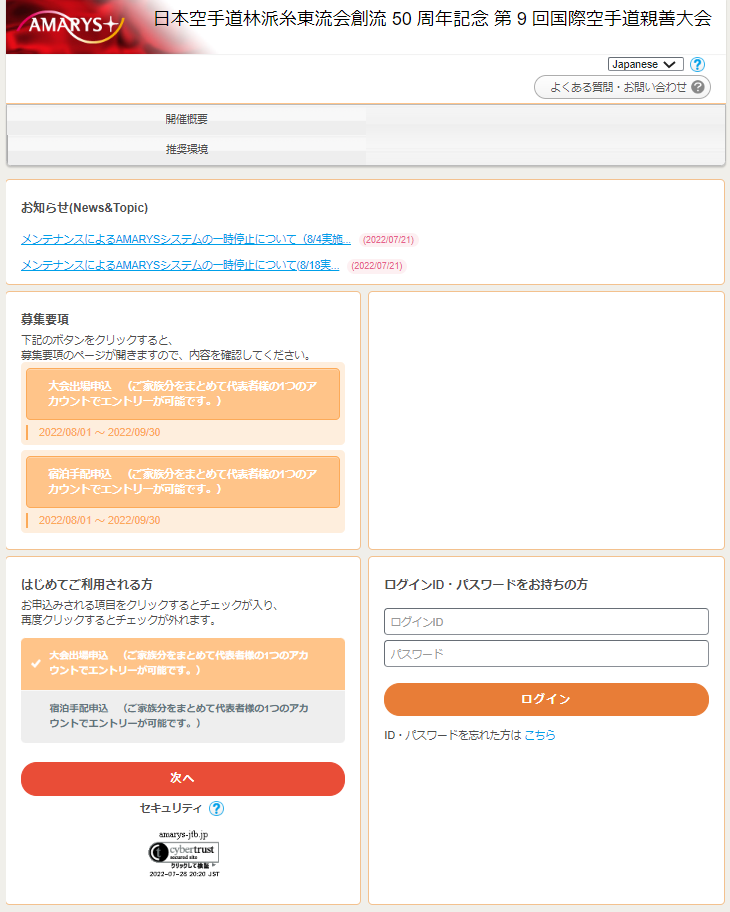 こちらから
登録お願いします。
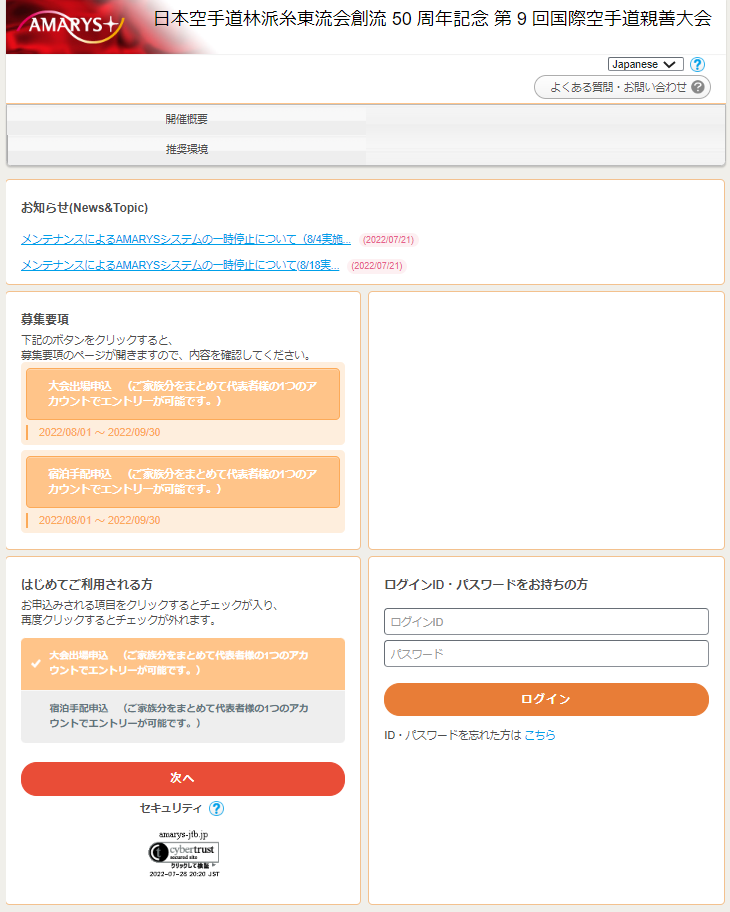 ✔後に「次へ」をクリック
順にご登録をお願い致します。
※ ＊は必須項目となります。
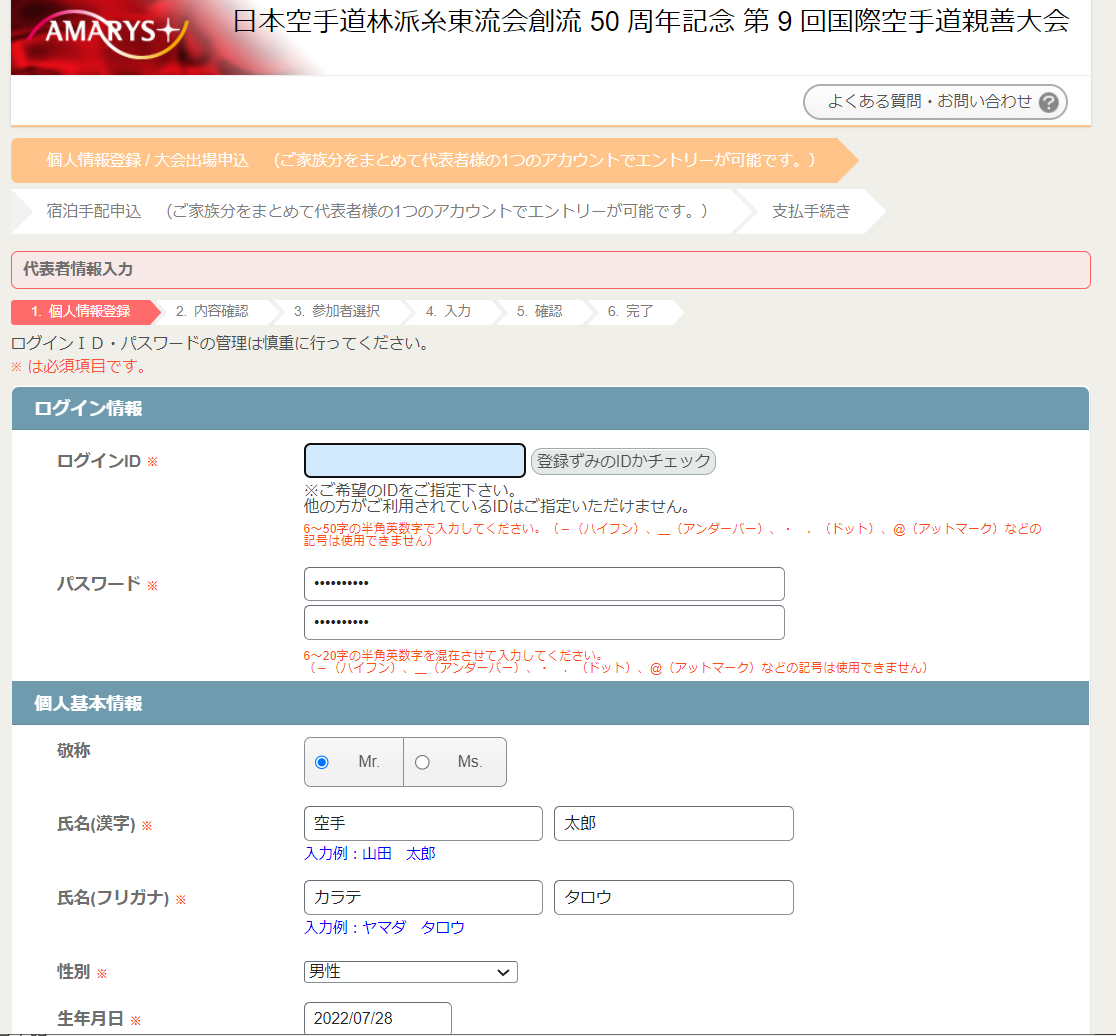 入力を終えると内容確認画面になります
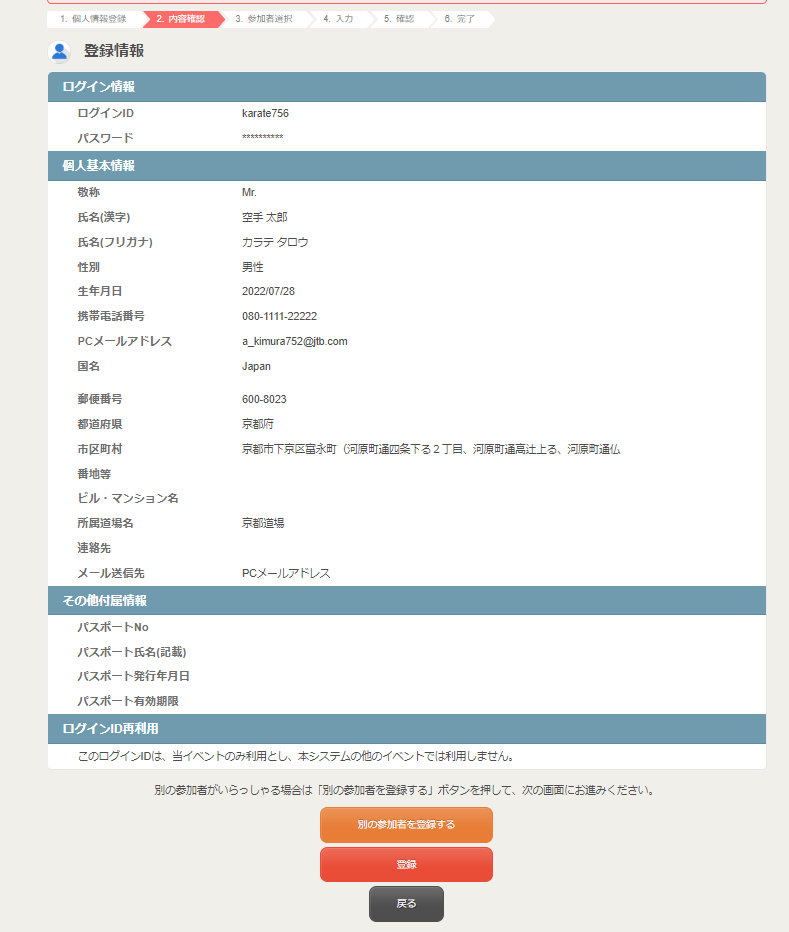 登録内容に間違いがなければ
　・別の参加者を登録する　
　・登録
どちらかを選択
登録を終えるとご入力のメールアドレスに
登録確認メールが届きます。
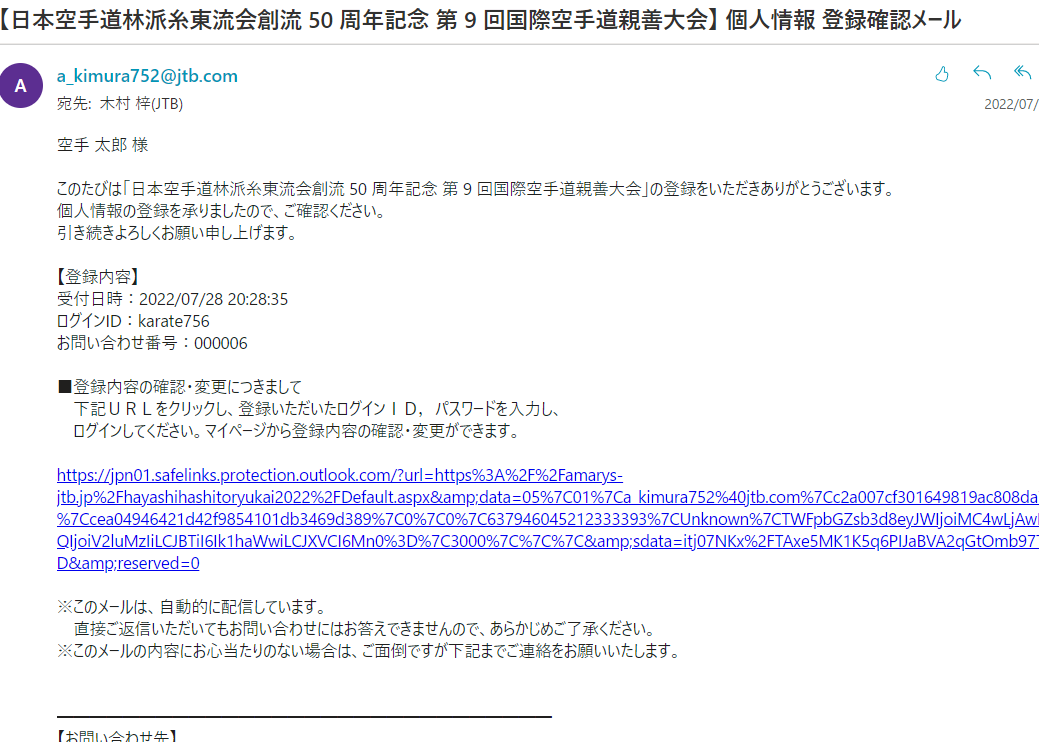 参加者選択の画面になります。
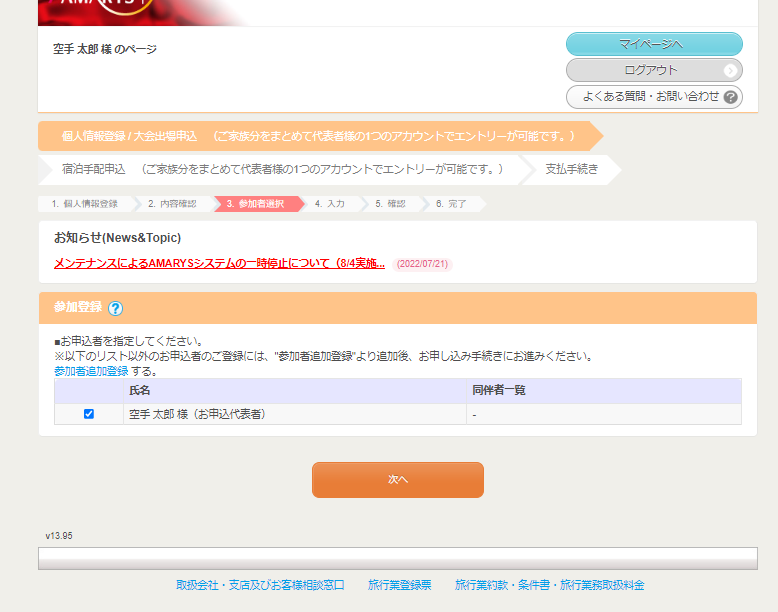 ご同行者様もご登録された場合は、
この場所にお名前が表示されますのでご選択ください。
参加の登録をお願い致します。
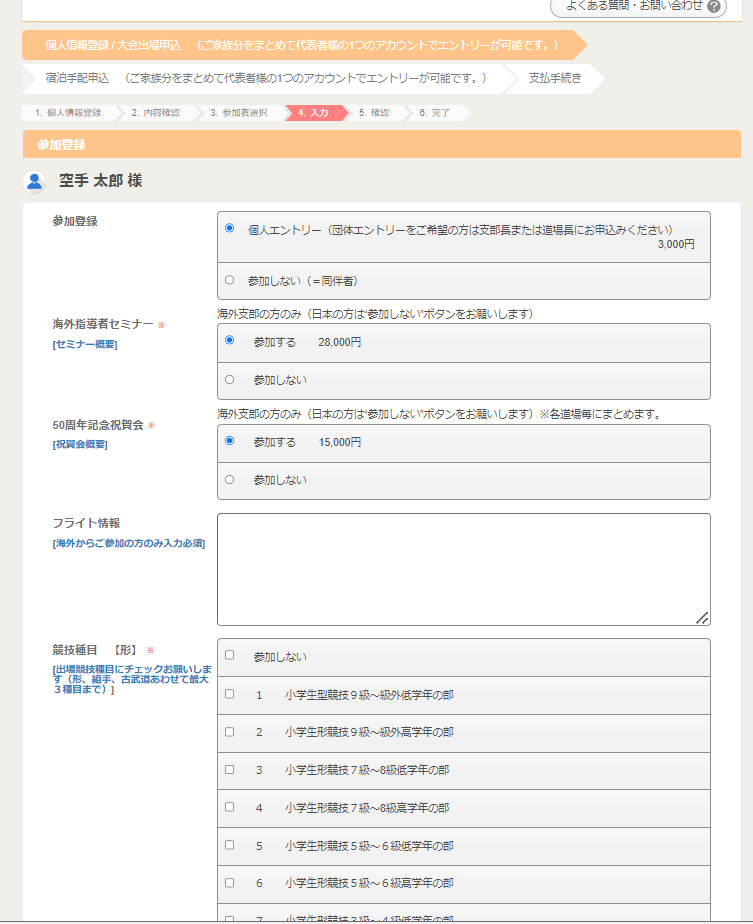 参加の登録を終えると　「次へ」　をクリックお願い致します。
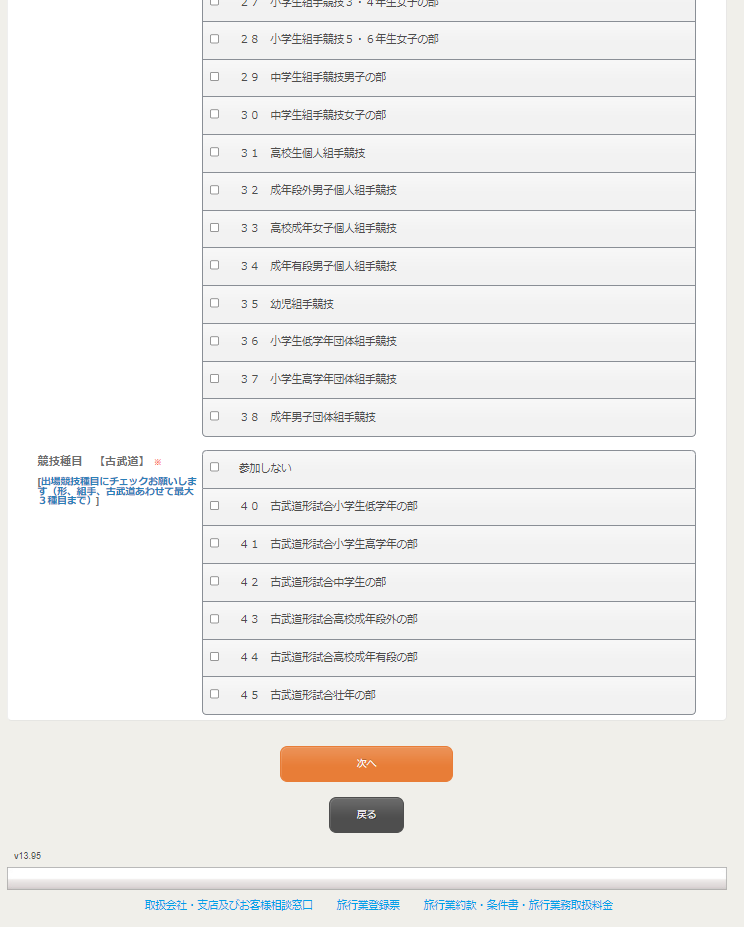 登録確認画面となります。
内容に誤りがなければ　「申込み」　をクリック。
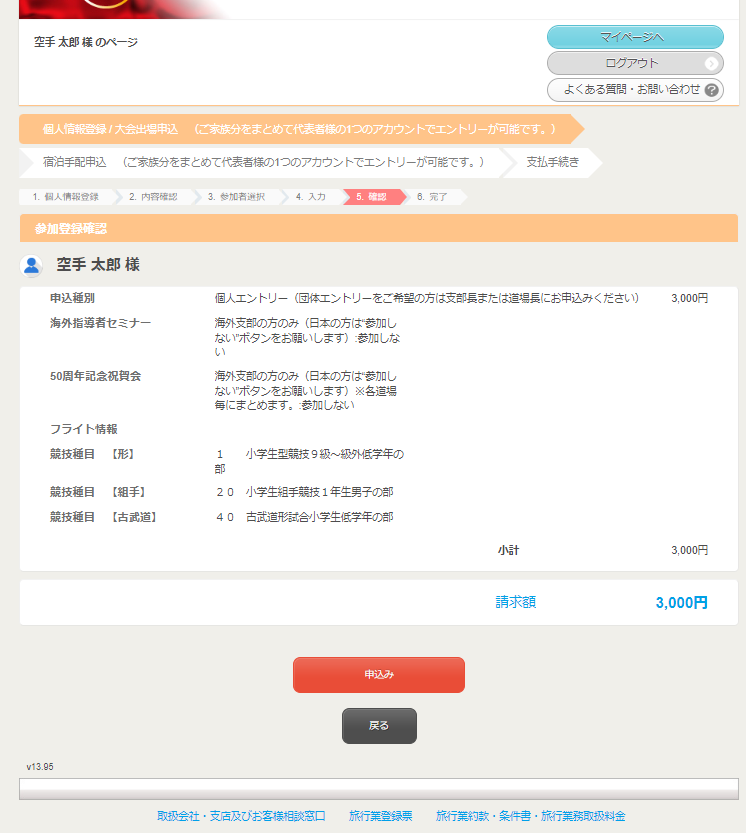 これにて申込は完了です。
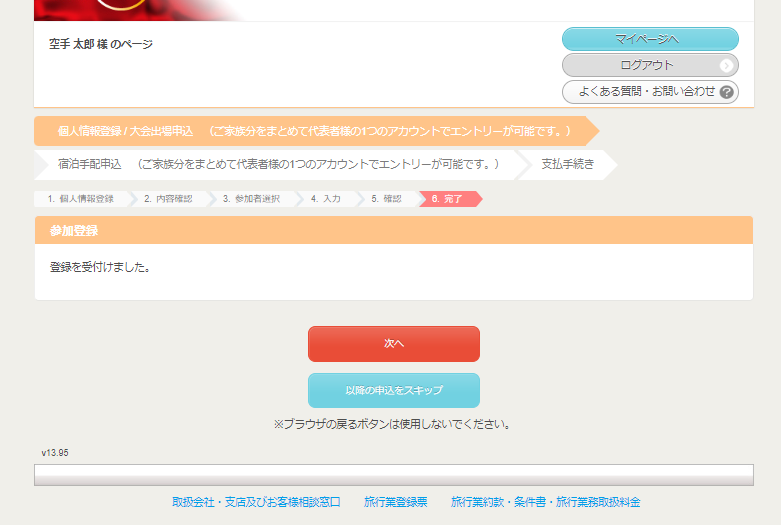 「次へ」クリック
すると宿泊申込へ続きます。
宿泊手配が不要の方は「以降の手続きをスキップ」をクリック
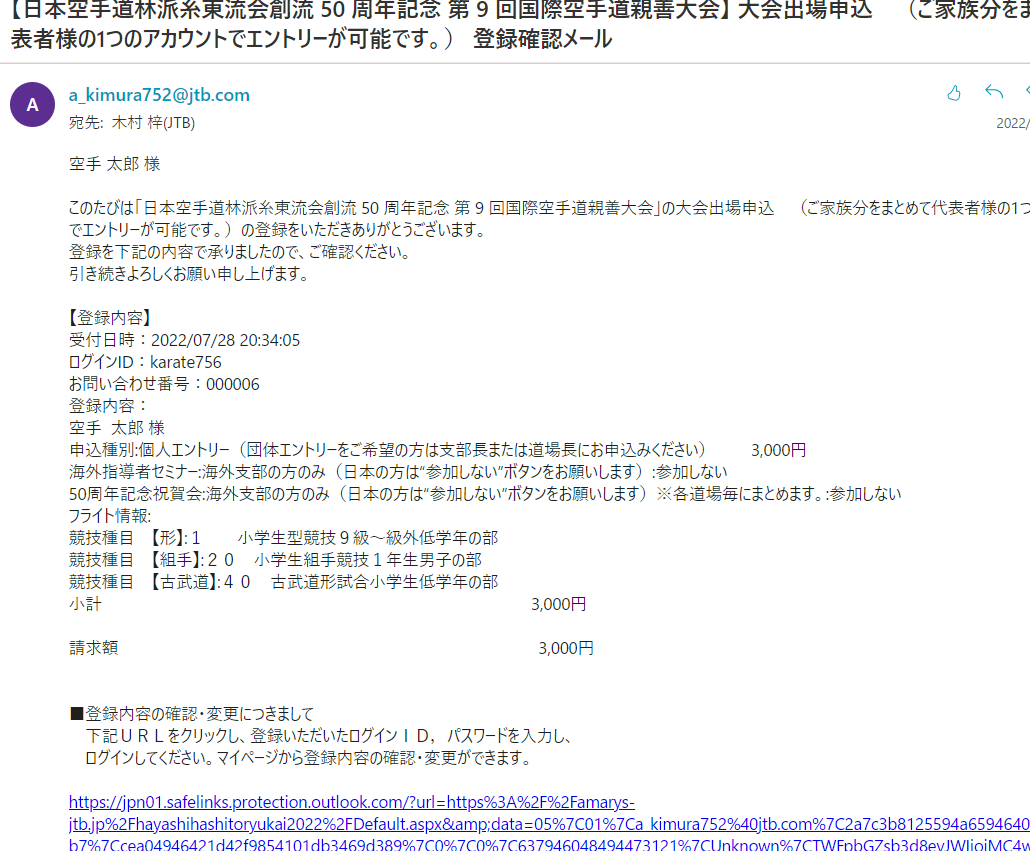 申込みが完了すると
確認メールが届きますので
ご確認お願い致します。